Forms: Buttons, Select, Datalist
Buttons:
<input type = "button" value = "Click Here" onClick = "alert('You clicked a button!')"> 

Breaking it down:
Input : a group of form elements that allow the reader of the web page (the user) to interact with the element
Type = “button”:  this input element is and will appear as a button on your web page.
Value =”Click Here”: this is the text that will appear on the button.  It can be anything – it doesn’t have to be “Click Here”.  Try changing it and reloading the web page.  You’ll see the text on the button changes.
onClick = “Alert(‘You clicked a button!’)”:  onClick indicates that clicking on the button will cause an action.  The action in this case is to bring up an Alert box that says, “You clicked a button!”.  Try changing the text “You clicked a button!” to “This is an Alert Box” and reload your web page and click on the button.  The new text should show up in the Alert box.

NOTE: The Input element is another element that doesn’t require a separate closing tag.
Select Box: (kinda cool drop-down box):
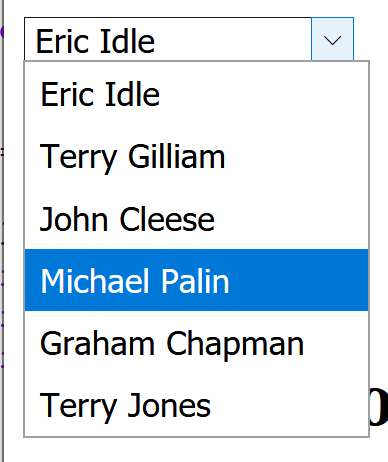 <select name="characters">
     <option value="Eric"> Eric Idle </option>
     <option value="TGilliam"> Terry Gilliam</option>
     <option value="John"> John Cleese</option>
     <option value = "Michael">Michael Palin </option>
             <option value = "Graham">Graham Chapman </option>
     <option value = "TJones">Terry Jones </option>
</select>
Mistake I see people make with select boxes:  
forgetting to close the </option>s,  and
Forgetting to close the </select> tag
DataList (html 5)
<h2>type in your favorite cookie…</h2>
<input list="cookies">
		<datalist id="cookies">
			<option value="chocolate chip">
			<option value="fig newton">
			<option value="thin mint">
			<option value="oreo">
			<option value="samoa">
			<option value="ginger snaps">
		</datalist>
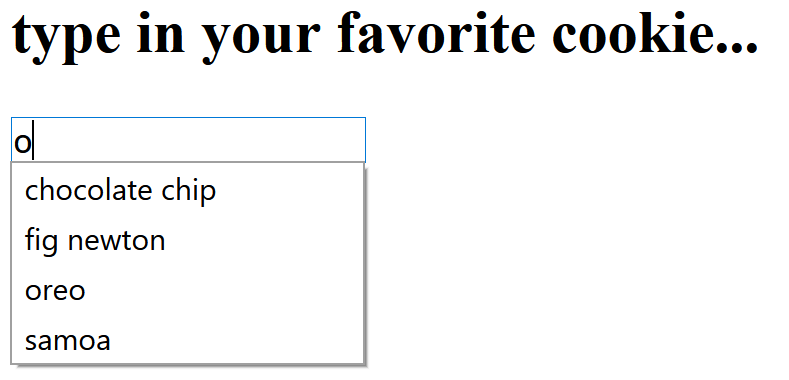 Start typing – will choose whichever value(s) have the text you’ve typed so far…
Submit
Most forms have one (and only one) submit button
This takes all the data the user filled in and send it somewhere
E.g., if you have something like:
<form action = “http://www.udel.edu/processform.php”>  
When you hit the submit button, it will send all the info to the processform.ph
Looks like this:
<input type = "submit" onClick = "submit the form">
And in the browser it will look like:
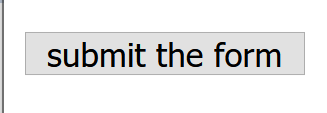 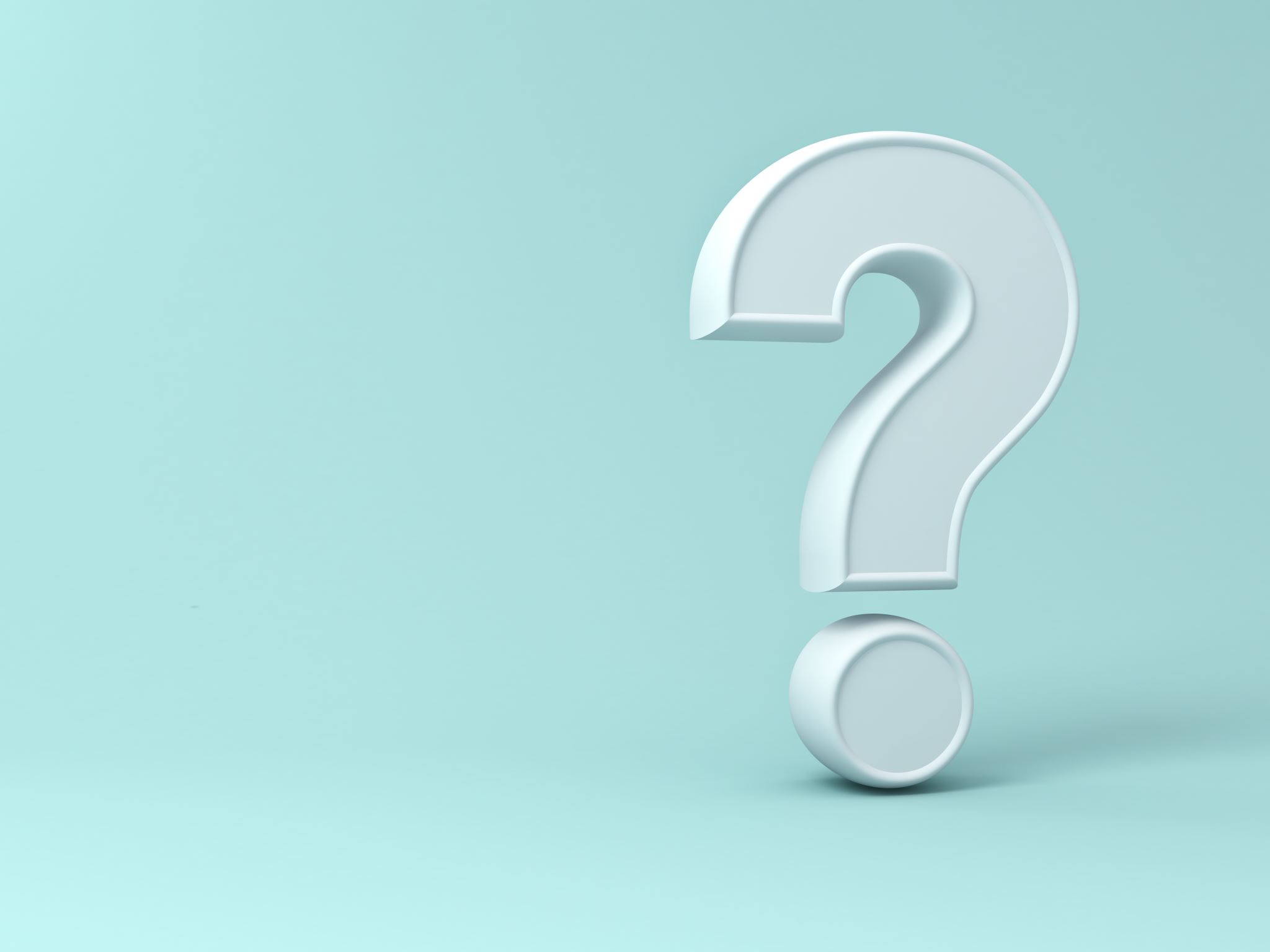 Forms – how users enter data
Group together different elements into one form (for processing) by putting <form> and </form> around the whole thing
Elements to put in a form:
Text (single line)
Text area (textbox)
Radio button (set of buttons in which you can only choose 1)
Checkbox (set of buttons in which you can choose multiple answers
Button – can click on to make things happen
Select box – drop down menu with options
Data list – lets you start typing and auto-suggests based on what you’ve typed
We’re dealing with the front end of a form here
When you hit submit, will send data to whatever action the form has (if the form has an action)
Takeaways: